第16课   欢迎你们来到泉城小学。
2
山东大学国际教育学院
来华留学生预科部
生词
开放日     kāifàngrì         N         open day
活动	 huódòng         N	    activity
进	                 jìn                   V 	    to enter
吸引	 xīyǐn               V 	    to attract
一共	 yígòng            Adv 	    all together
座                  zuò	        M	    a measure word
右边           yòubian           N         right
花园           huāyuán          N         garden
年轻           niánqīng	        A  	    young
瘦	                shòu                A  	    thin
认真           rènzhēn           A  	    earnest; serious
课外	 kèwài             N	    extracurricular
兴趣           xìngqù	       N 	    interest
选择           xuǎnzé           V  	    to choose  
满意           mǎnyì	       V  	    to satisfy
语法
被动句                  Passive sentences
形容词重叠   The reduplication of adjectives
介词：向           The preposition “向”
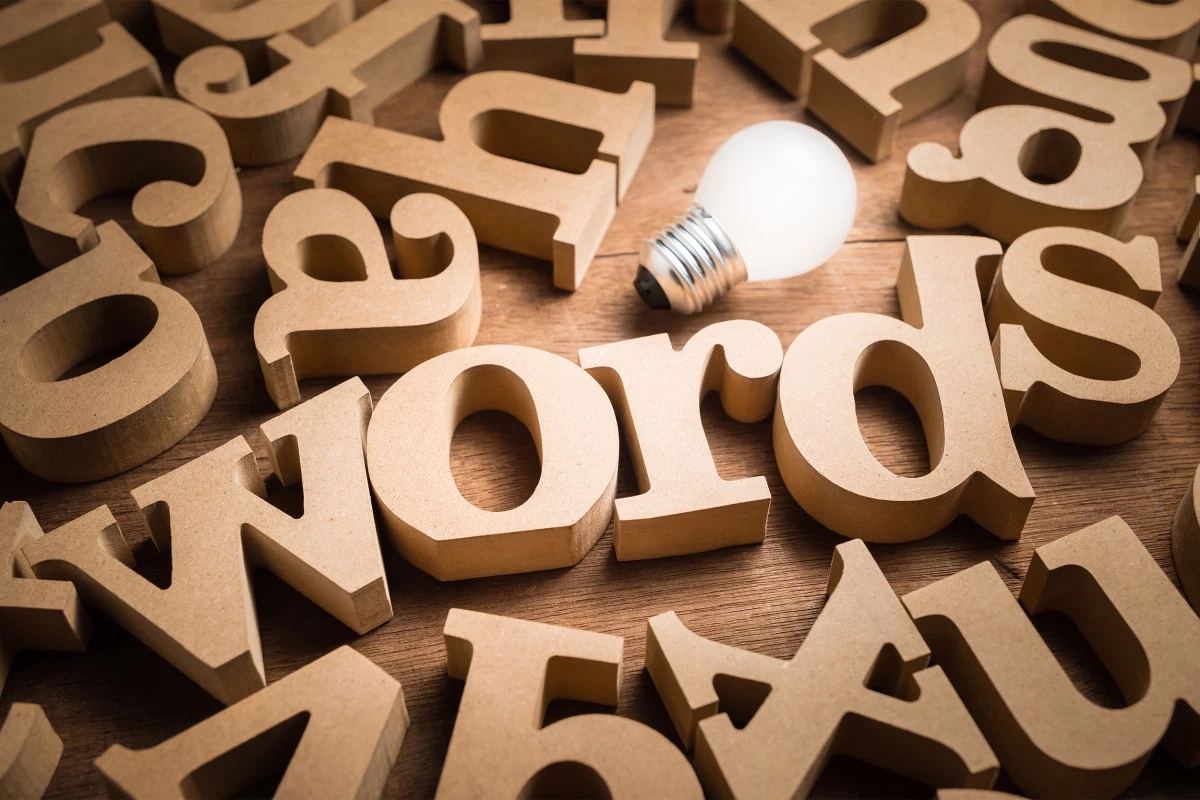 生词
WORDS
开放日
N
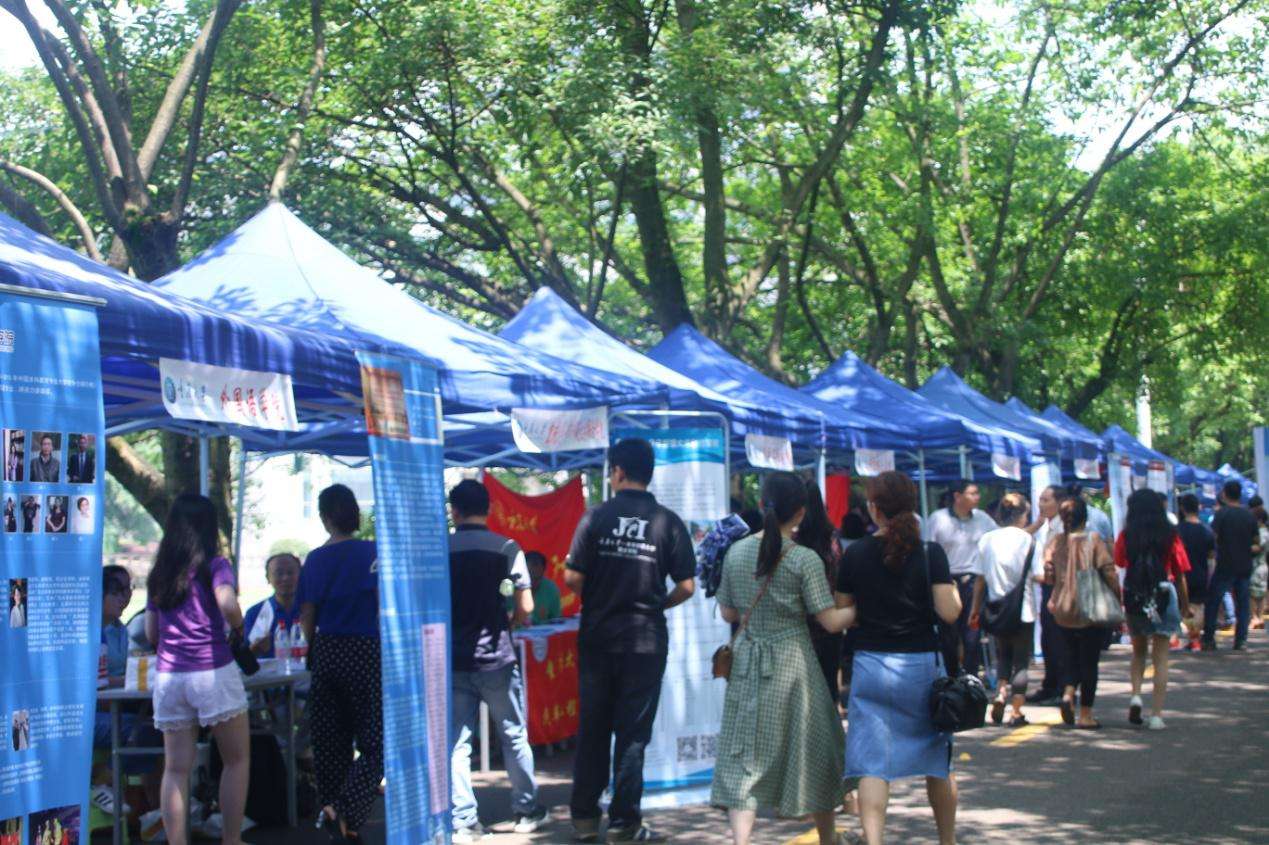 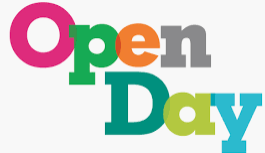 今天是学校的开放日。
活动
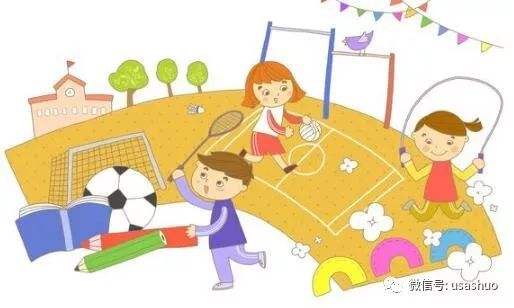 N
课外活动
多参加活动可以认识中国朋友。
A：看！商店门口站着很多人！
B：可能有什么活动。
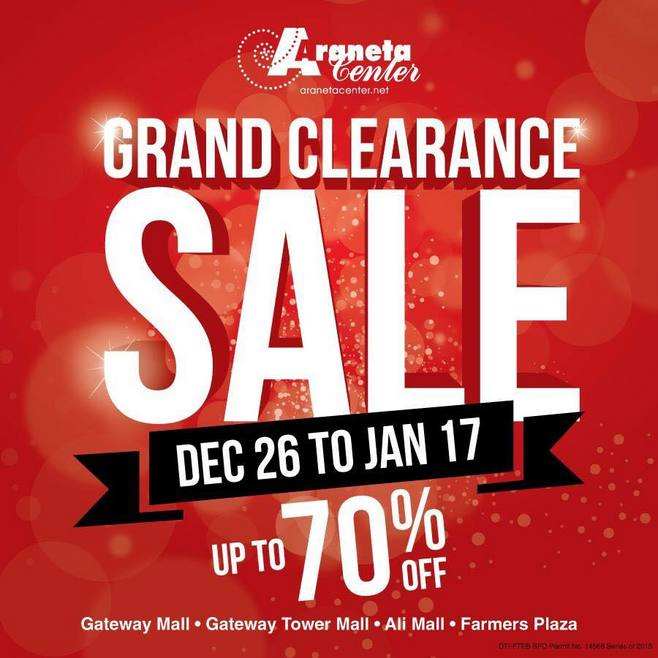 进
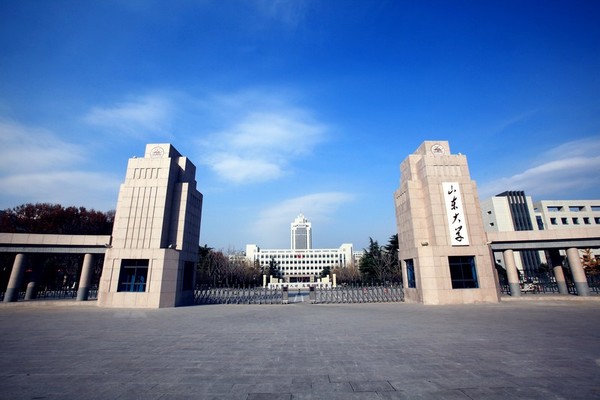 V
走进校门
请进！
它进不去。
走出校门
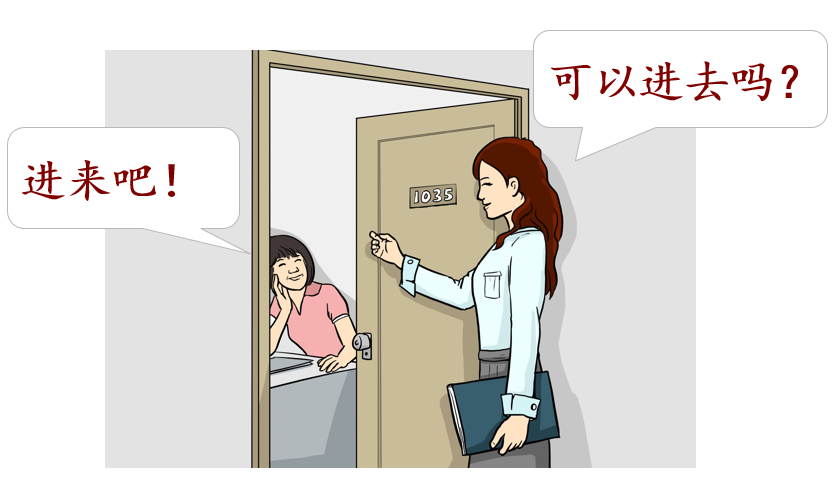 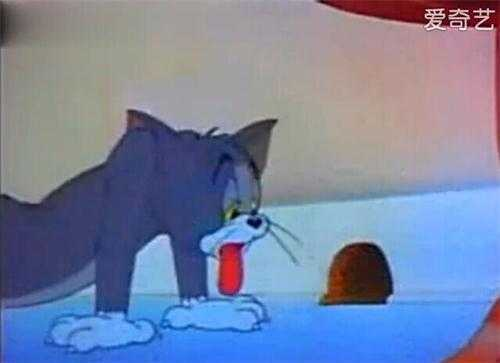 吸引
V
打折活动吸引了很多人。
孩子哭是为了吸引妈妈的注意。
哪件事更吸引你？
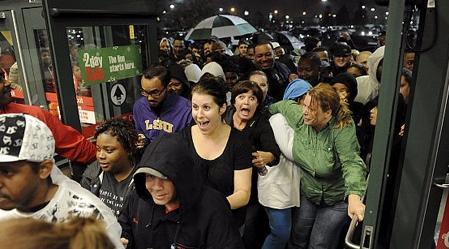 去大商店玩      去看博物馆
  吃日本菜          吃中国菜
一共
Adv
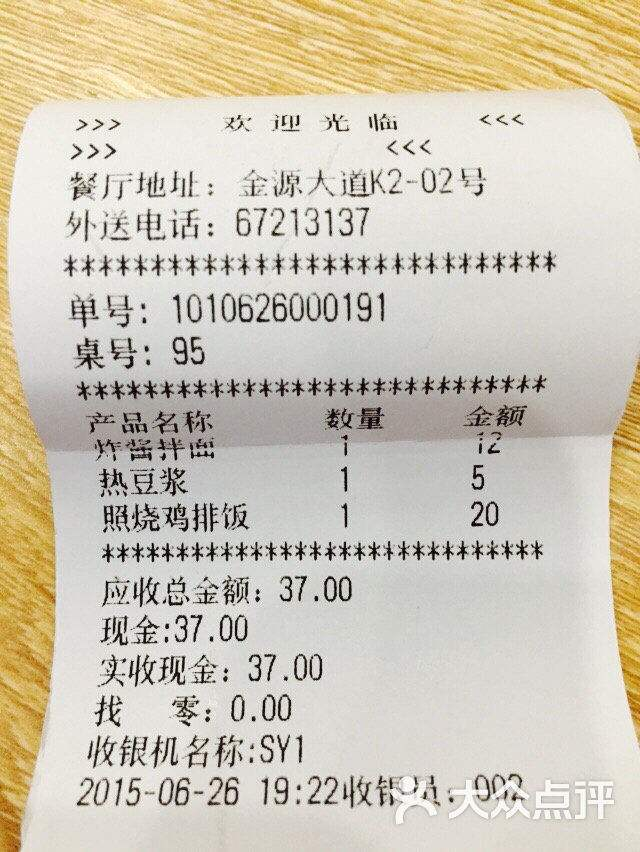 山东大学一共有63396名学生。
我买机票和火车票一共花了7600块。
这些东西一共多少钱？
座
M
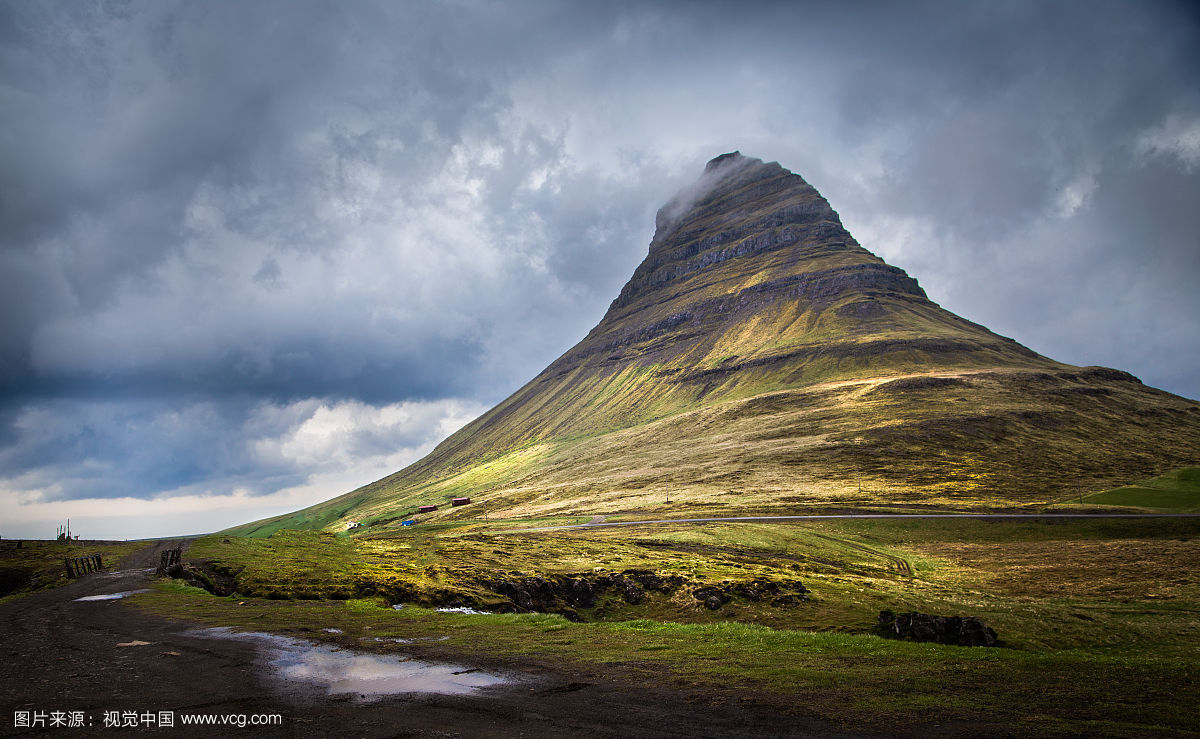 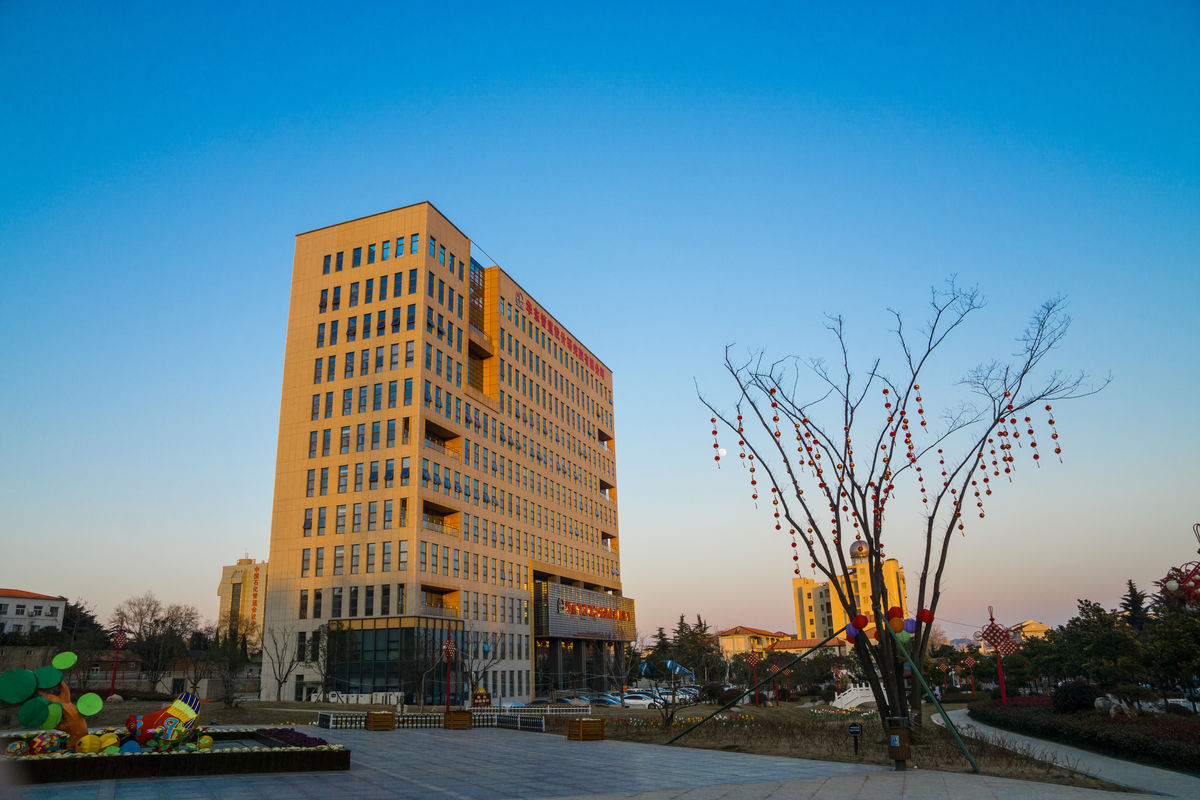 一座山
一座楼
花园
N
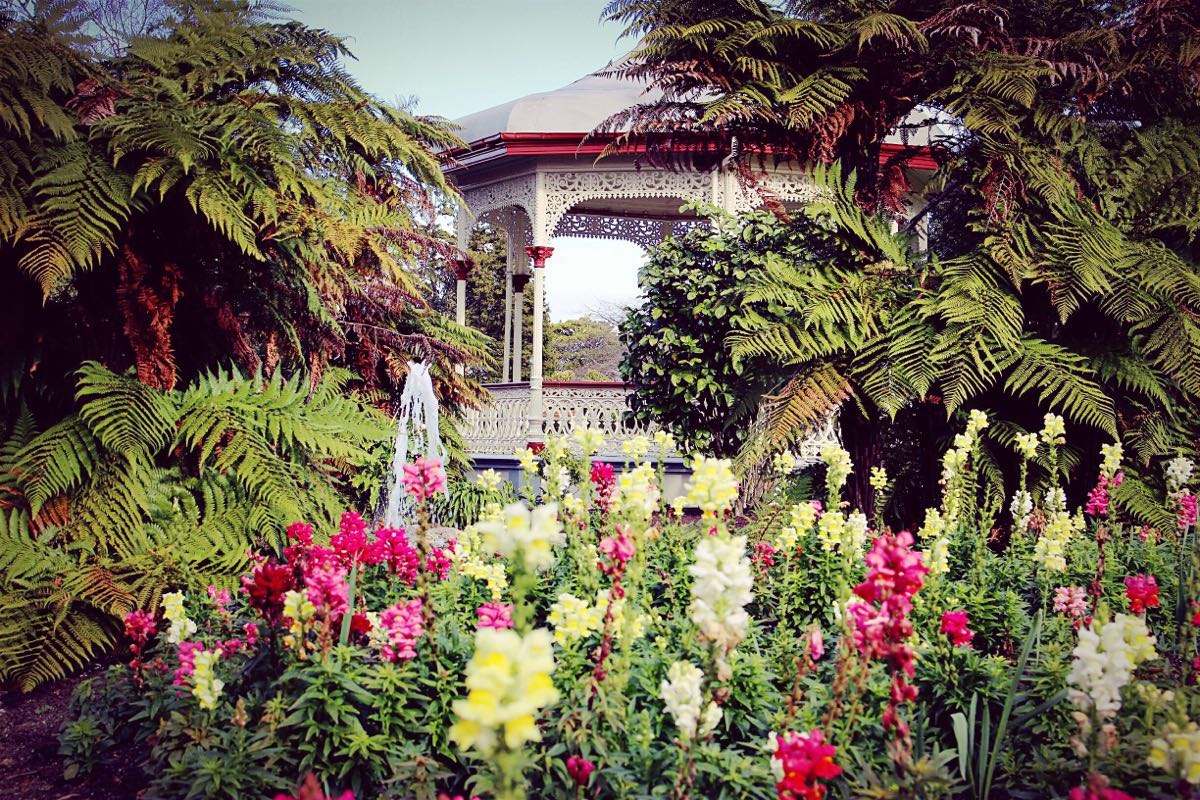 一个小花园
我家楼前有一个小花园。
年轻
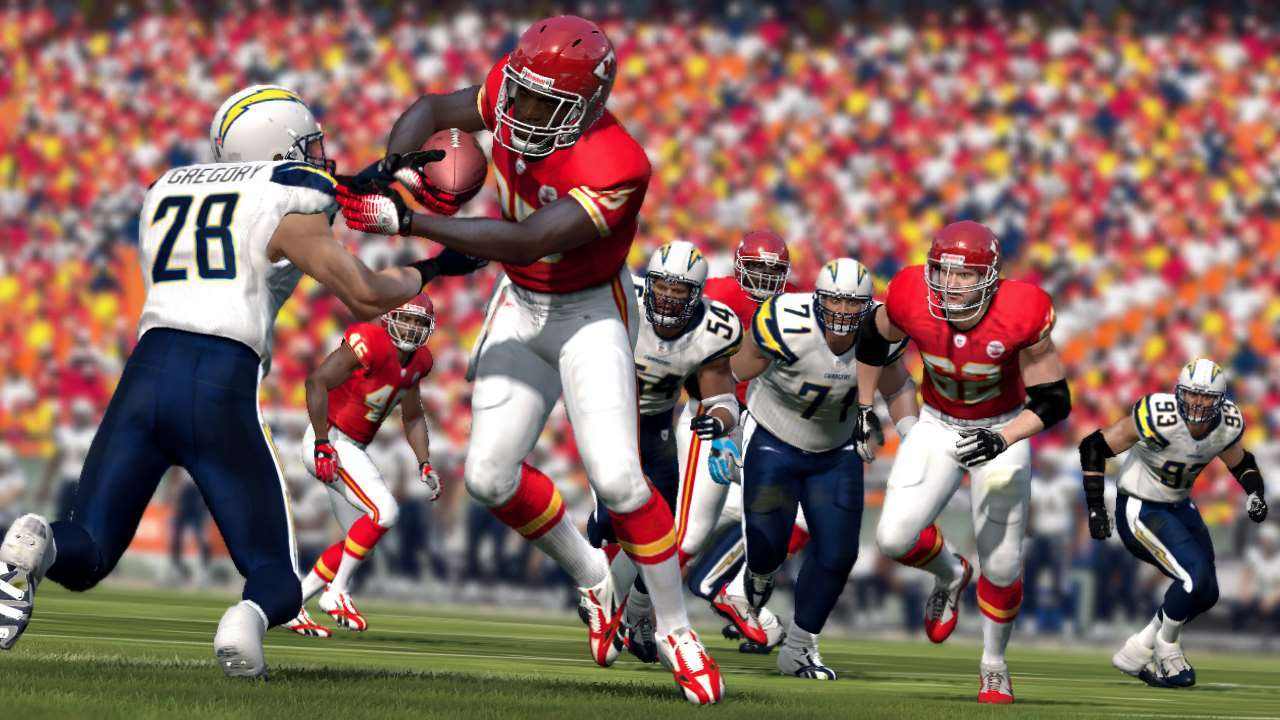 Adj
年轻人的运动
祝您越来越年轻！
他的妈妈虽然已经60多岁了，但是看起来很年轻。
瘦
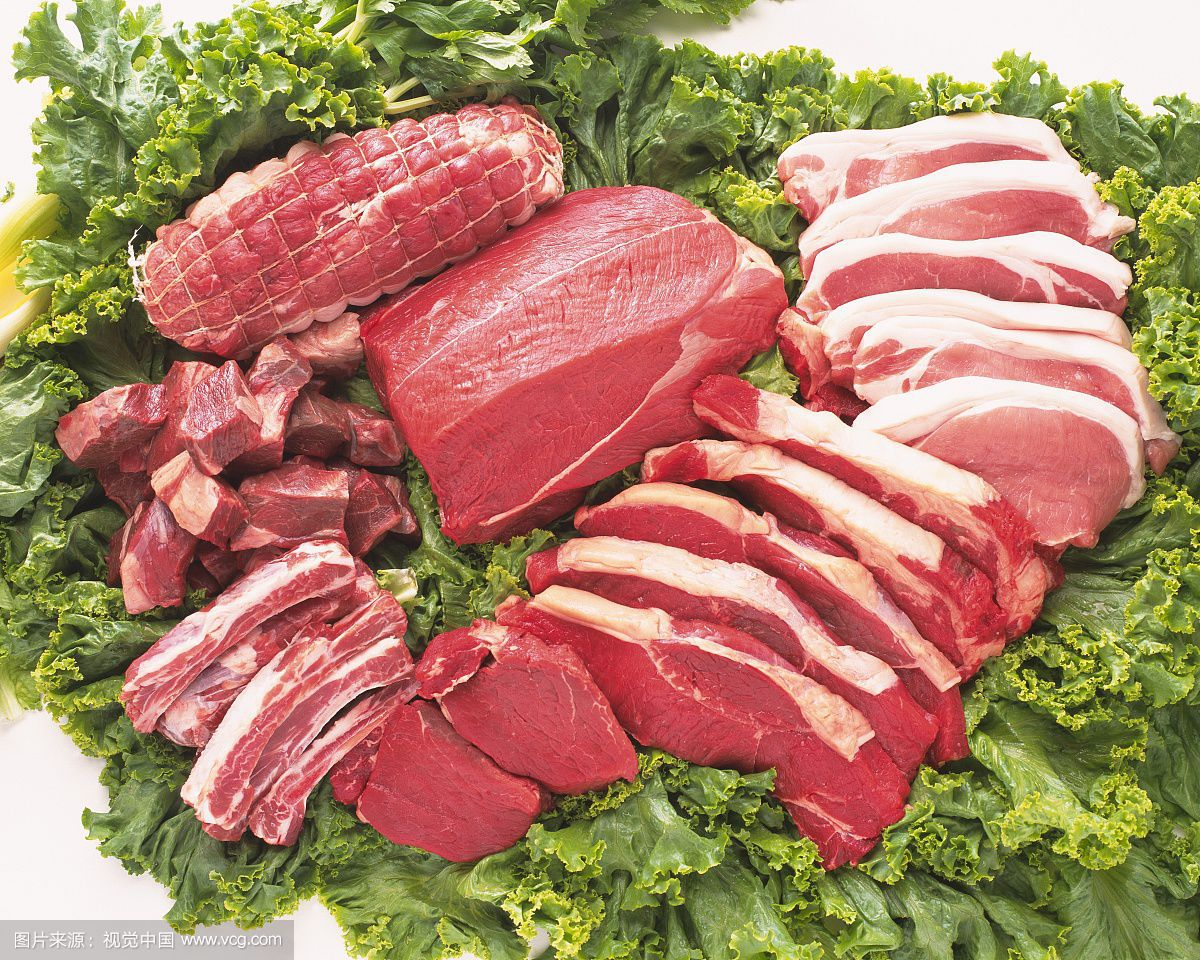 Adj
他现在瘦了！
他瘦了一百斤。
怎么瘦的？
他只吃瘦肉。
李老师胖了，去年的衣服都瘦了。
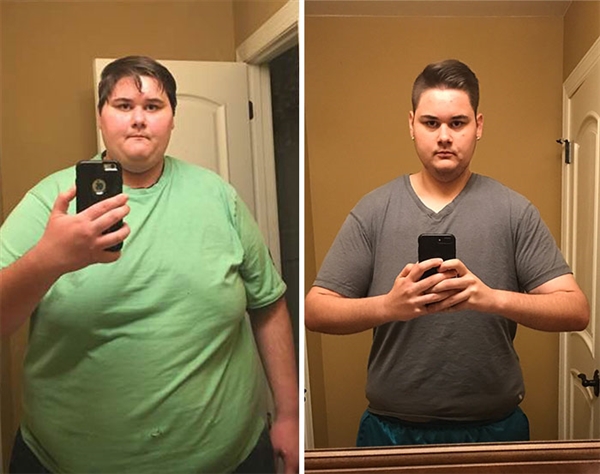 认真
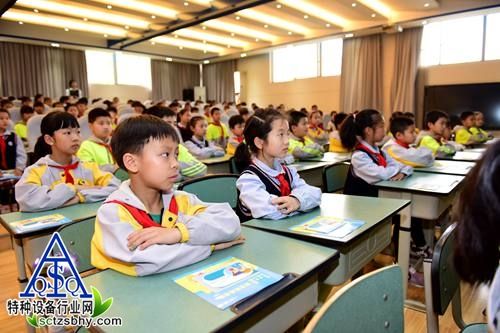 Adj
上课的时候，学生们听得非常认真。
你认真地检查一下儿，别忘带什么东西。
爸爸希望孩子能认真学习。
兴趣
N
历史
医学
文化
旅行
运动
对……感兴趣
对……有兴趣
对……不感兴趣
对……没(有)兴趣
学生根据自己的兴趣选择课外活动。
选择
V/N
我们选他当班长。
选（择）一个对的
这道题，我选（择）A。
一个重要的选择
我的选择是A。
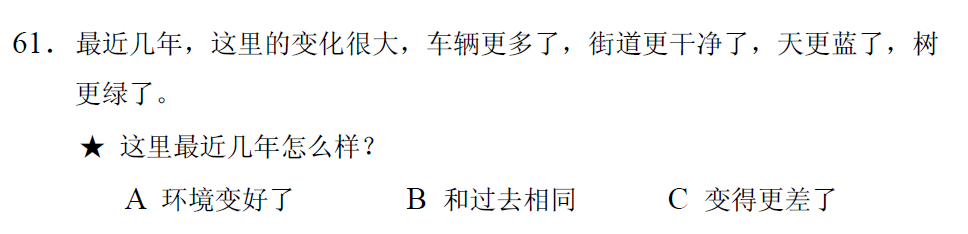 满意
V
这次考了95分，我很满意。
你对__________满不满意？
我对__________非常满意。
我对__________很不满意。
看到孩子的成绩，妈妈满意地笑了。
现在的生活
宿舍
自己的成绩
我满意我的成绩。（×）
语法
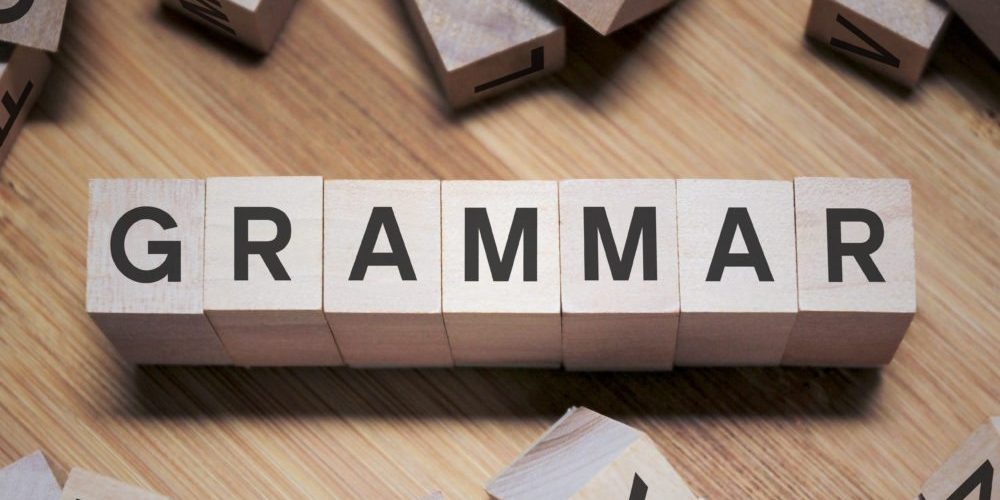 GRAMMAR
一般是不好的事情
被动句   Passive sentences
他被人打了。
李白的水果被小龙吃完了。
李白的自行车被别人骑走了。
他的猫被妈妈送给别人了。
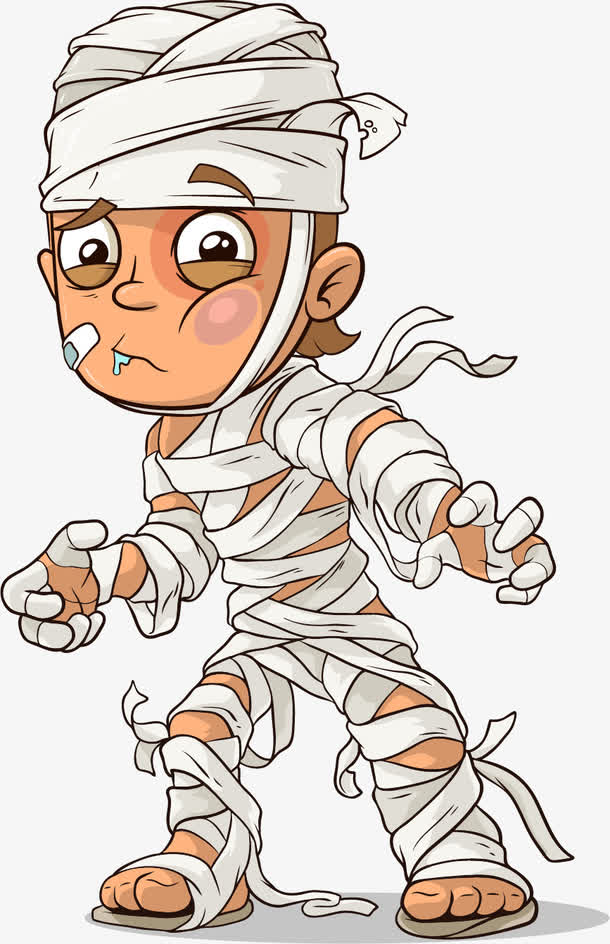 S 被 … V …
好的事情也可以，但不多
我被漂亮的校园吸引了。
病人被照顾得很好。
练习：连词组句
被   信用卡   丢   我   了
信用卡被我丢了。
形容词重叠   The reduplication of adjectives
很高高的 （×）
这个男生高高的、瘦瘦的。
他的女朋友头发长长的，鼻子高高的，眼睛大大的。
她每天都穿得漂漂亮亮的。
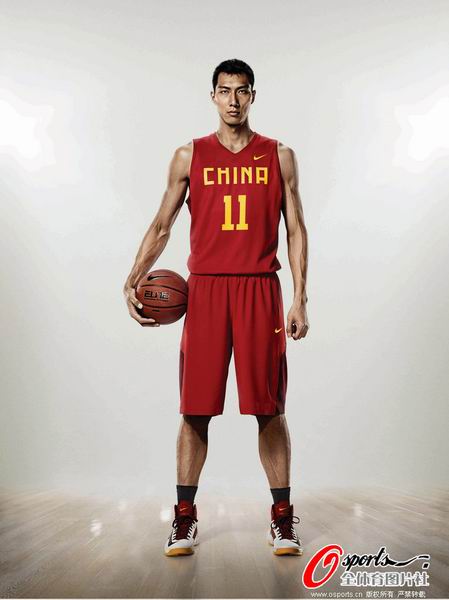 他的宿舍总是干干净净的。
大家正在高高兴兴地聊天呢。
练习：完成句子
妈妈买的苹果（红）
妈妈买的苹果红红的，很甜。
介词：向   The preposition “向”
= 往
向前看
向南走50米
≠ 往
如果不去上课，应该向老师请假。
我没带手机，向朋友借了20块钱。
李白爱帮助别人，我们要向他学习。
练习：完成句子
你不能参加比赛，                           ？（向）
                                向老师请假了吗